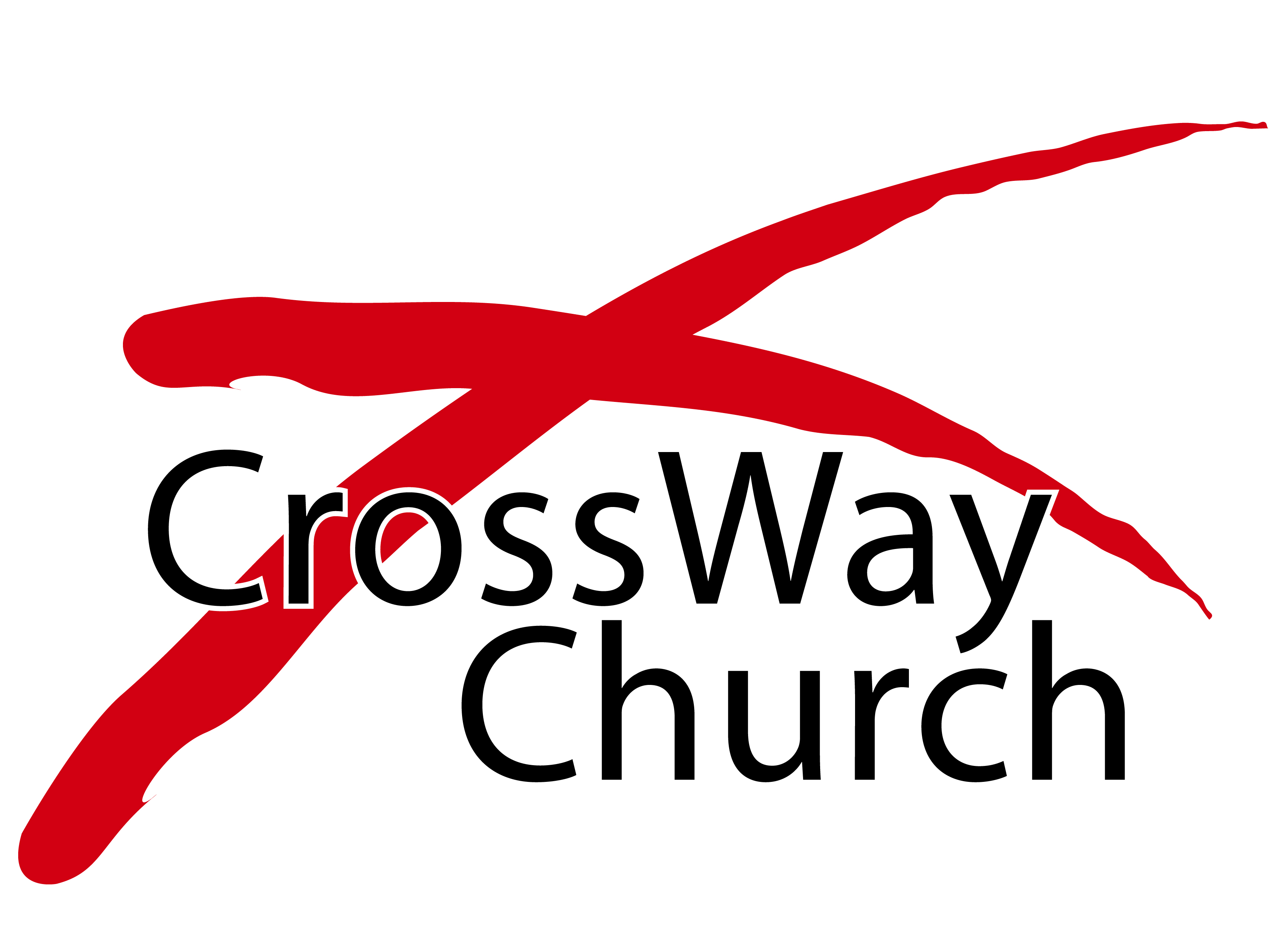 Before Abraham Was, I Am
Gospel of John Series [30]
John 8:48-59
© February 16, 2020 
  Pastor Paul K. Kim
FOUR ESSENTIAL TRUTHS: WHAT SCRIPTURE SAYS ABOUT DEATH
Truth #1: Death is inevitable for every human being.
    “And just as it is appointed for man to die once...” – Hebrews 9:27

Truth #2: Death is the result of sin.
“For the wages of sin is death...” – Romans 6:23

Truth #3: The last enemy to be destroyed is death.
“For he must reign until he has put all his enemies under his feet. The last enemy to be destroyed is death.” – 1 Corinthians 15:26-27

Truth #4: The power of death was broken by Jesus’ death & resurrection.
“We know that Christ, being raised from the dead, will never die again; death no longer has dominion over him.” – Romans 6:9-10
FOUR ESSENTIAL TRUTHS: WHAT SCRIPTURE SAYS ABOUT DEATH
Truth #1: Death is inevitable for every human being.
    “And just as it is appointed for man to die once...” – Hebrews 9:27

Truth #2: Death is the result of sin.
“For the wages of sin is death...” – Romans 6:23

Truth #3: The last enemy to be destroyed is death.
“For he must reign until he has put all his enemies under his feet. The last enemy to be destroyed is death.” – 1 Corinthians 15:26-27

Truth #4: The power of death was broken by Jesus’ death & resurrection.
“and which now has been manifested through the appearing of our Savior Christ Jesus, who abolished death and brought life and immortality to light through the gospel.” – 1 Timothy 1:10
JESUS’ TRUTH CLAIMS AMID THE INTENSIFYING OPPOSITION
1)   Jesus is the Son of the One who seeks Jesus’ glory as the Ultimate Judge. 

48 The Jews answered him, “Are we not right in saying that you are a Samaritan and have a demon?” 49 Jesus answered, “I do not have a demon, but I honor my Father, and you dishonor me. 50 Yet I do not seek my own glory; there is One who seeks it, and he is the judge. (vs. 48-50)

Jesus said to the Jews that because they were not of God (v.47), they didn’t believe in him; at that, the Jews used a racial slur and utmost insult to Jesus. 
But Jesus did not answer to their insults; rather, he makes a truth claim about his relationship with the Father who is the Judge of all (Heb. 12:23).  
Jesus’ confidence was not man-made but rooted in his Father who seeks to glorify him as the Son who was sent to glorify the Father (John 17:1-5).
JESUS’ TRUTH CLAIMS AMID THE INTENSIFYING OPPOSITION
2)   Jesus is the the Lord of death who promises no death [eternal life] for those who keep—trust and obey—his word. 

51 Truly, truly, I say to you, if anyone keeps my word, he will never see death.” 52 The Jews said to him, “Now we know that you have a demon! Abraham died, as did the prophets, yet you say, 
‘If anyone keeps my word, he will never taste death.’ (vs. 51-52)

This is an immensely radical claim that Jesus makes here (hence, “amen amen”); Jesus promises NO DEATH for those who abide in his word. 
The Jews were obviously upset because Jesus just claimed the power over death and life that only belongs to God.
If Jesus’ radical claim about his identity was true, this is a revolutionary truth claim for all those who trust and obey his word!
25 Jesus said to her, “I am the resurrection and the life. Whoever believes in me, though he die, yet shall he live, 26 and everyone who lives and believes in me shall never die. Do you believe this?”John 11:25-26

54 When the perishable puts on the imperishable, and the mortal puts on immortality, then shall come to pass the saying that is written:
“Death is swallowed up in victory.”55 “O death, where is your victory?    O death, where is your sting?”
56 The sting of death is sin, and the power of sin is the law.57 But thanks be to God, who gives us the victory through our Lord Jesus Christ.
1 Corinthians 15:54-57
JESUS’ TRUTH CLAIMS AMID THE INTENSIFYING OPPOSITION
3)   Jesus is greater than Abraham. 

53 Are you greater than our father Abraham, who died? And the prophets died! Who do you make yourself out to be?” 54 Jesus answered, “If I glorify myself, my glory is nothing. It is my Father who glorifies me, of whom you say, ‘He is our God.’ 55 But you have not known him. I know him. If I were to say that I do not know him, I would be a liar like you, but I do know him and I keep his word. (vs. 53-55)

The Jews thought of Abraham as their great origin and father of their faith heritage; no one was greater than Abraham among men. 
But, the claims of Jesus surpassed the greatness of their father Abraham—i.e., Jesus claimed to do what God only do as the one who knows God.
The opposition and tension was being intensified with these words; the question in all this is: “Is Jesus’ claim about his identity true?”
15 He is the image of the invisible God, the firstborn of all creation. 16 For by him all things were created, in heaven and on earth, visible and invisible, whether thrones or dominions or rulers or authorities—all things were created through him and for him. 17 And he is before all things, and in him all things hold together. 18 And he is the head of the body, the church. He is the beginning, the firstborn from the dead, that in everything he might be preeminent.Colossians 1:15-18
JESUS’ TRUTH CLAIMS AMID THE INTENSIFYING OPPOSITION
4)   Jesus is GOD, the great I AM. 

56 Your father Abraham rejoiced that he would see my day. He saw it and was glad.” 57 So the Jews said to him, “You are not yet fifty years old, and have you seen Abraham?” 58 Jesus said to them, “Truly, truly, I say to you, before Abraham was, I am.” 59 So they picked up stones to throw at him, but Jesus hid himself and went out of the temple.” (vs. 56-59)

The radical claims of Jesus have been subtly stated (vs. 24, 28), but this time it is explicitly clear: Jesus claims to be GOD—I AM (ego eimi) in Exodus 3:4.
Notice that Jesus’ claim is not merely preexistence (i.e., NOT I was), but self-existence (I AM) of the LORD Yahweh!
The choice is ours too: Do we choose to pick up stones to shun Jesus OR do we bow down and worship him as our LORD and Savior?
6 Blessed and holy is the one who shares in the first resurrection! Over such the second death has no power, but they will be priests of God and of Christ, and they will reign with him for a thousand years.Revelation 20:6

14 Since therefore the children share in flesh and blood, he himself likewise partook of the same things, that through death he might destroy the one who has the power of death, that is, the devil, 15 and deliver all those who through fear of death were subject to lifelong slavery.Hebrews 2:14-15

7 Submit yourselves therefore to God. Resist the devil, and he will flee from you. 10 Humble yourselves before the Lord, and he will exalt you.James 4:7 & 10
Never fear dying, beloved. Dying is the last, but the least matter that a Christian has to be anxious about. Fear living—that is a hard battle to fight, a stern discipline to endure, a rough voyage to undergo. Charles Spurgeon
THREE PRACTICAL QUESTIONS FOR OUR EVERYDAY LIFE
In what ways do you realize your need for making a faith-choice about Jesus’ radical truth claims?

What would it mean for you to keep—trust and obey—Jesus’ word so that you will never see death?

What is your first step toward surrendering your life to Jesus as your God—the great I AM?
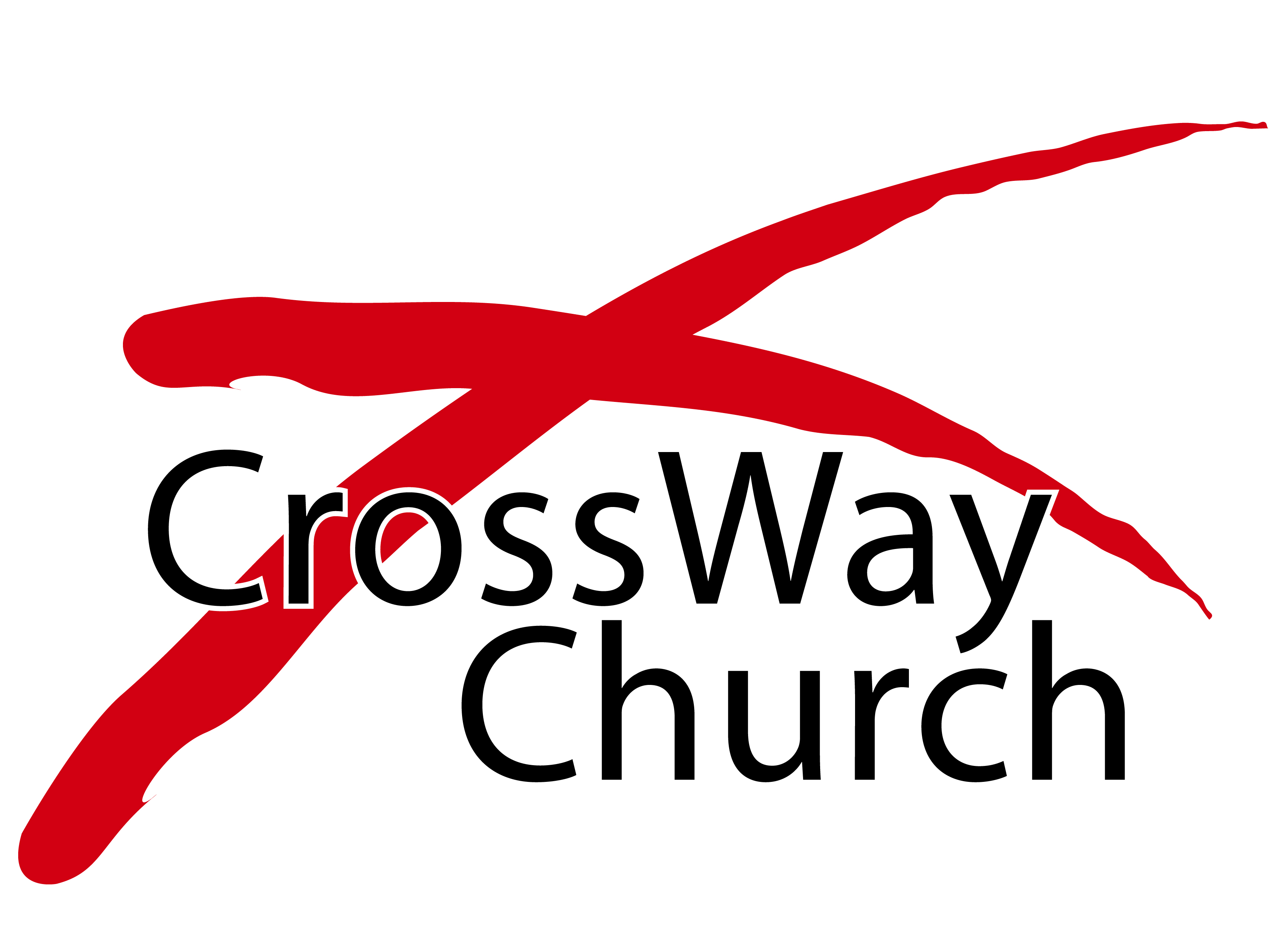